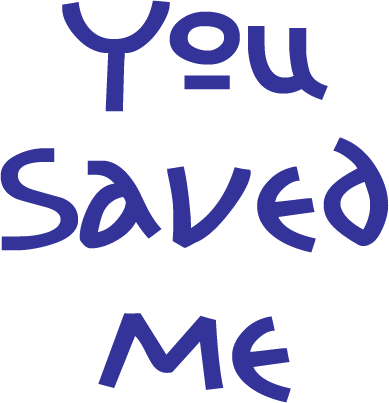 © 2005 Snack Music Productions
You saved me, Jesus
You saved me, Jesus
Now I’m free, Jesus
You saved me
You saved me, Jesus
You saved me, Jesus
“Excuse me please”
You saved me!
You cared enough about me To take my sins and set me free
You cared enough about me To take my sins and set me free
You saved me, Jesus
You saved me, Jesus
Now I’m free, Jesus
You saved me
You saved me, Jesus
You saved me, Jesus
“Knock your knees”
You saved me!
You guide me and
You show the way,
of how to live my life today
You guide me and
You show the way,
of how to live my life today
You saved me, Jesus
You saved me, Jesus
Now I’m free, Jesus
You saved me
You saved me, Jesus
You saved me, Jesus
“Where’s my keys?”
You saved me!
You saved me, Jesus
You saved me, Jesus
Now I’m free, Jesus
You saved me
You saved me, Jesus
You saved me, Jesus
“I like cheese”
You saved me!
Snack Music